2024 GLOBE International Virtual Science Symposium (IVSS)Webinar #4, 18 January 2024
www.globe.gov/news-events/meetings_symposia/virtual-conferences
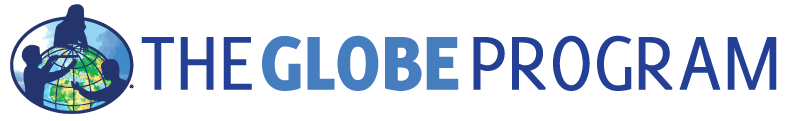 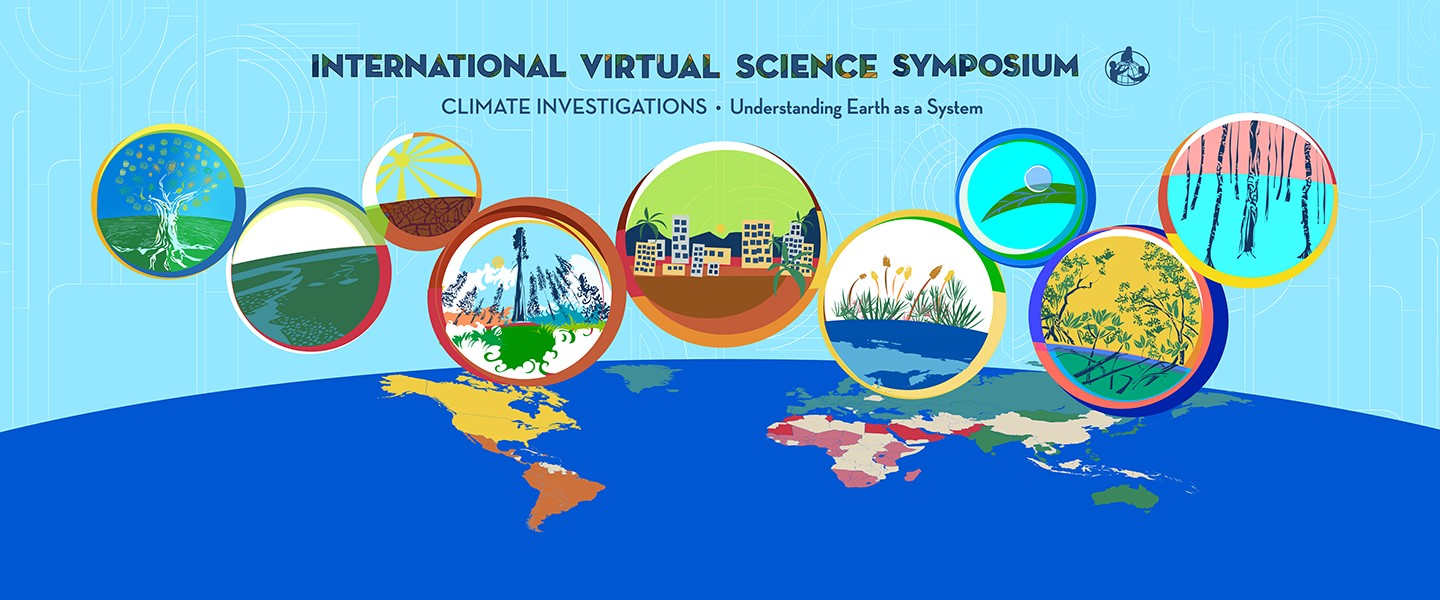 2024 IVSS Timeline & Webinars
11 October 2023: General IVSS Informational Webinar (recorded)
25 October 2023: Climate Resources Webinar (recorded)
6 December 2023: Badges Webinar (recorded)
15 December 2023 - 06 March 2024: Reports Accepted
December 2023 - February 2024: Judge Recruitment
18 January 2024: Submitting Student Projects Webinar	
20 March 2024: Judging Webinar
20 March - 03 April 2024: Judging Period
22 April 2024: Feedback to Students
[Speaker Notes: We will have an additional joint webinar witht the Year of Climate and Carbon Campaign (YCC) later in October.

Then starting in January and ending March 1st 2024, we will be accepting projects

March 22nd 2023 will be the judging webinar, which informs judges on expectations and how to judge IVSS projects.

March 22nd will be the start of the judging period which will end April 5th 2024.

Finally April 5th 2024 we will have our Earth day celebration and the drawing for the stipends.]
Most important: you have to use GLOBE data!

Title
Abstract/Summary
Research Report
Explanation for Each Badge 
Presentation
Photo Releases
Project Requirements
This is what you will need in order to be considered in the IVSS judging process.
Submitting Your 2024 IVSS Project
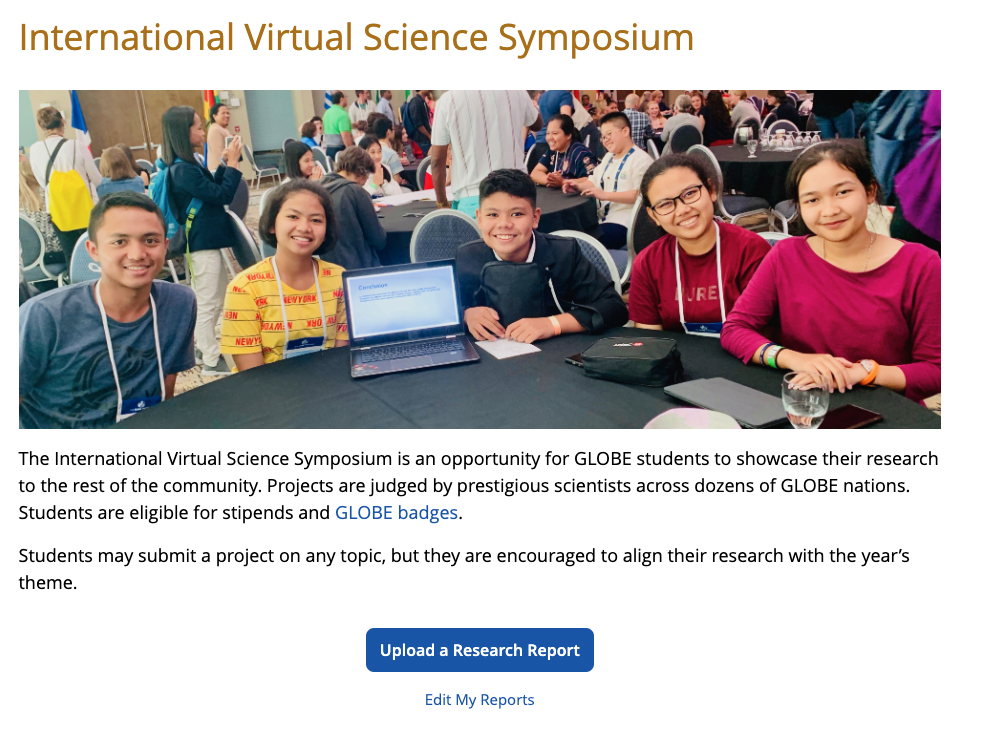 Visit the IVSS webpage to access the IVSS Project Upload Tool:
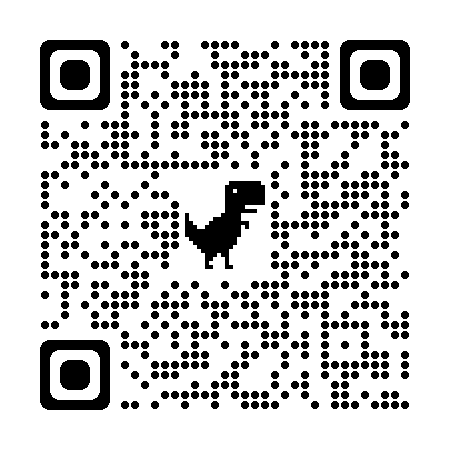 [Speaker Notes: Screenshare to show the upload tool?]
IVSS Research Report Upload Tool
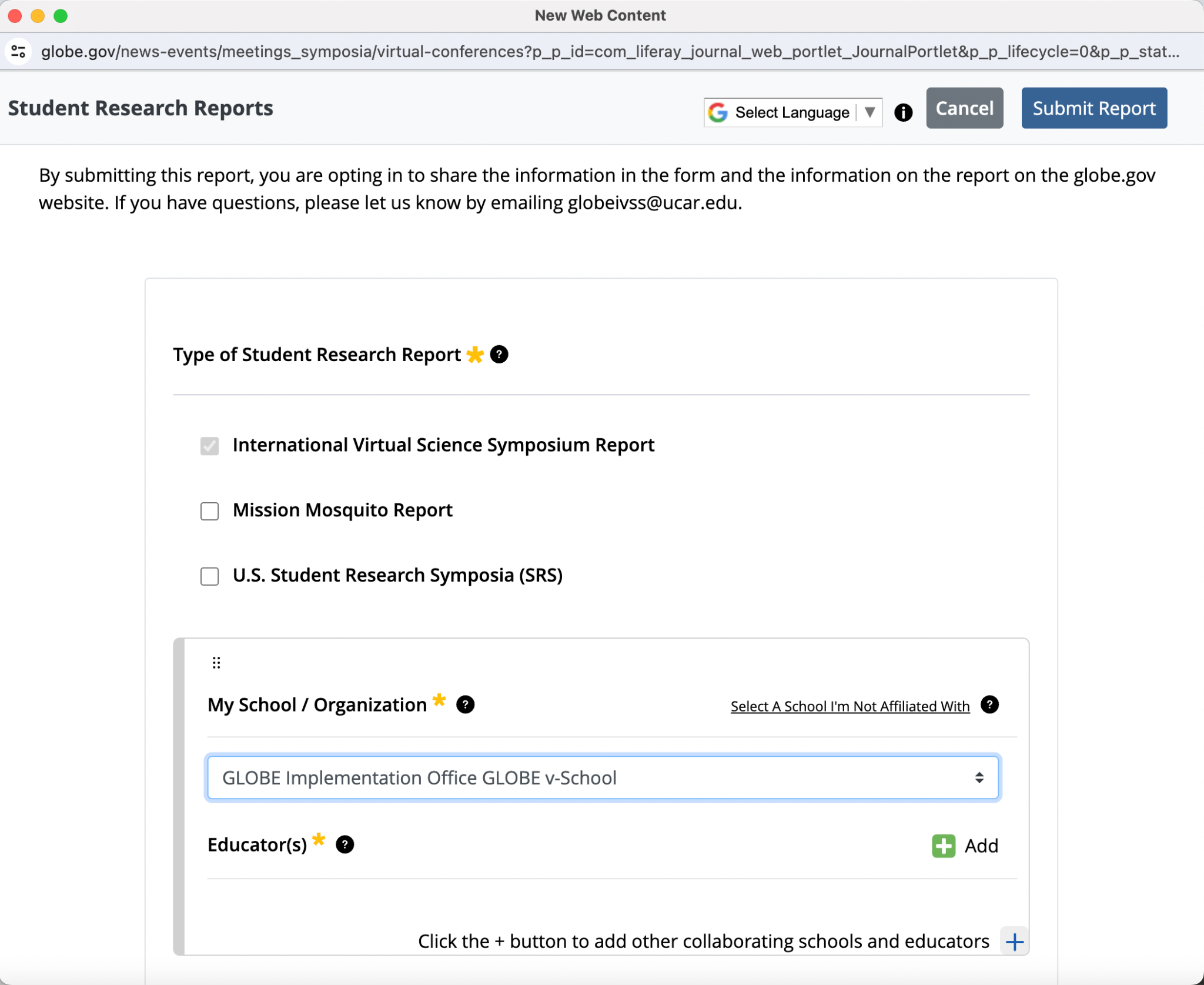 IVSS Report
Select School & Teacher(s)
[Speaker Notes: Remind teachers to include email addresses; Click the + button to add educators from other schools]
IVSS Research Report Upload Tool: Student Information
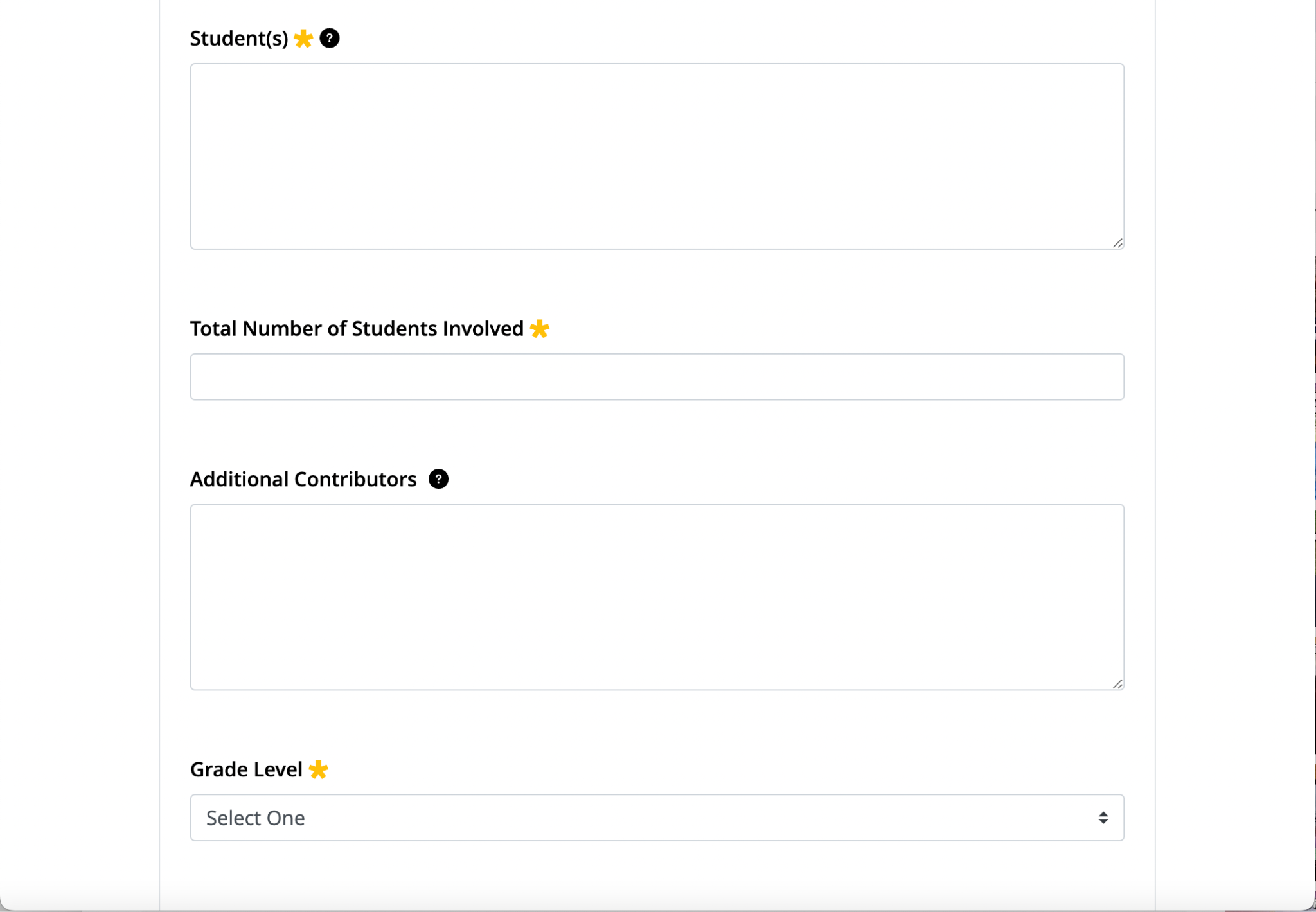 Include names of all students who contributed to the project
Names & organizations of collaborators
Ex: GISN Professionals, Scientists, etc.
[Speaker Notes: Include student collaborators from other schools]
IVSS Research Report Upload Tool: Report Information
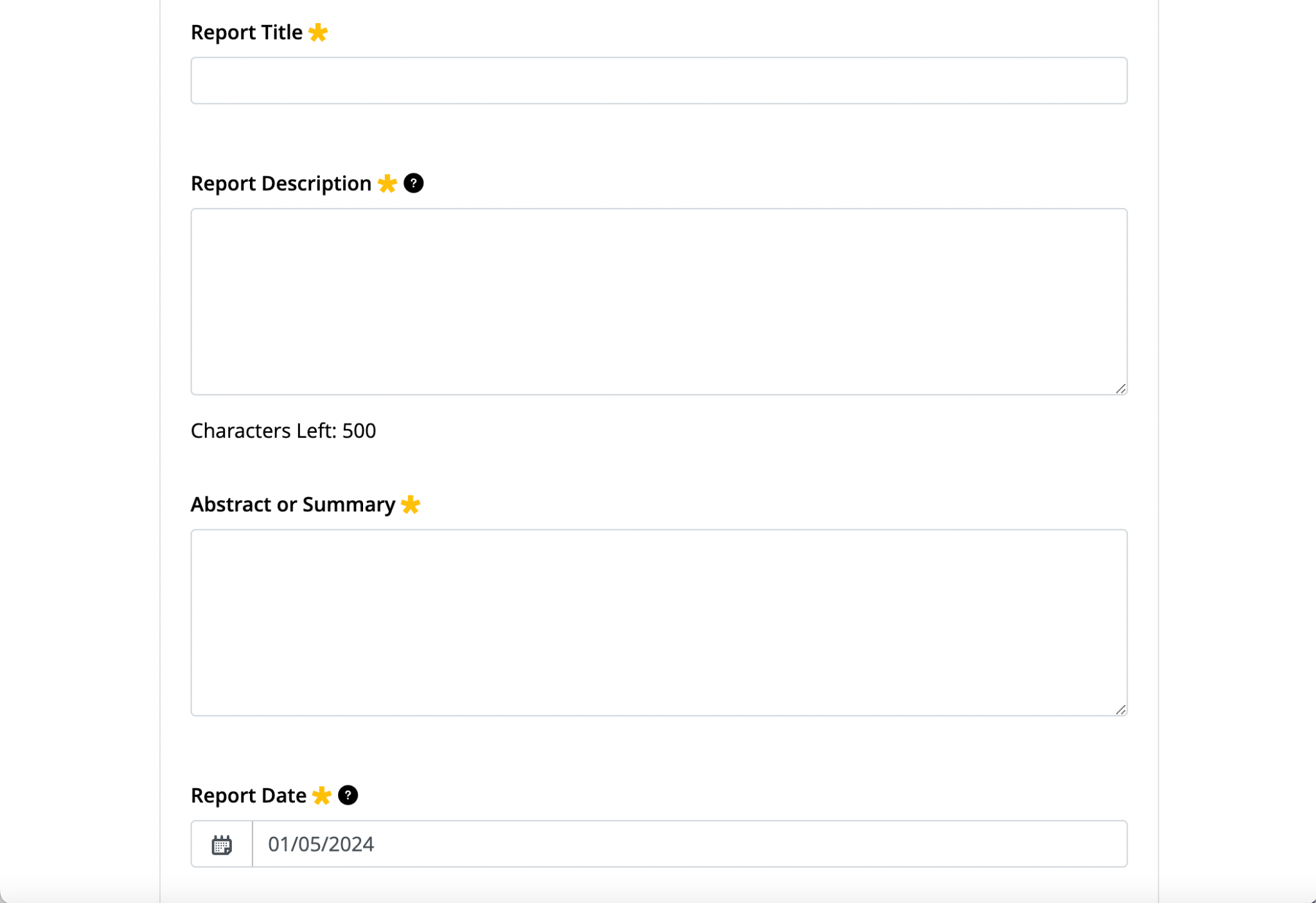 Describe your project in 500 characters or less
Abstract or Summary from research report
[Speaker Notes: Description is a quick overview of the project; Abstract can come directly from report]
IVSS Research Report Upload Tool: Report Information
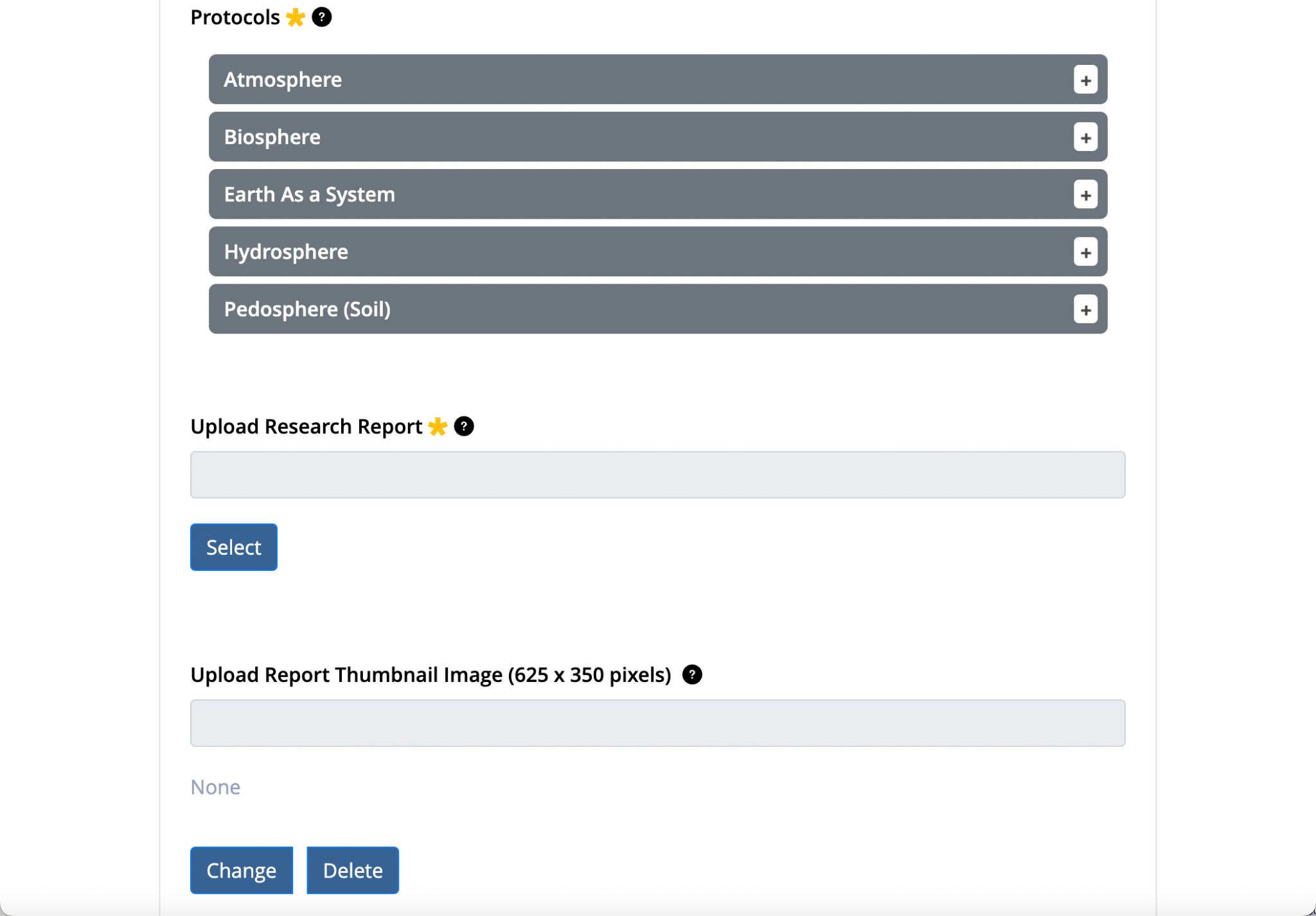 Select all GLOBE protocols you used
Upload a PDF, DOC, or TXT file
JPG or PNG image to display with your report
IVSS Research Report Upload Tool: Report Language
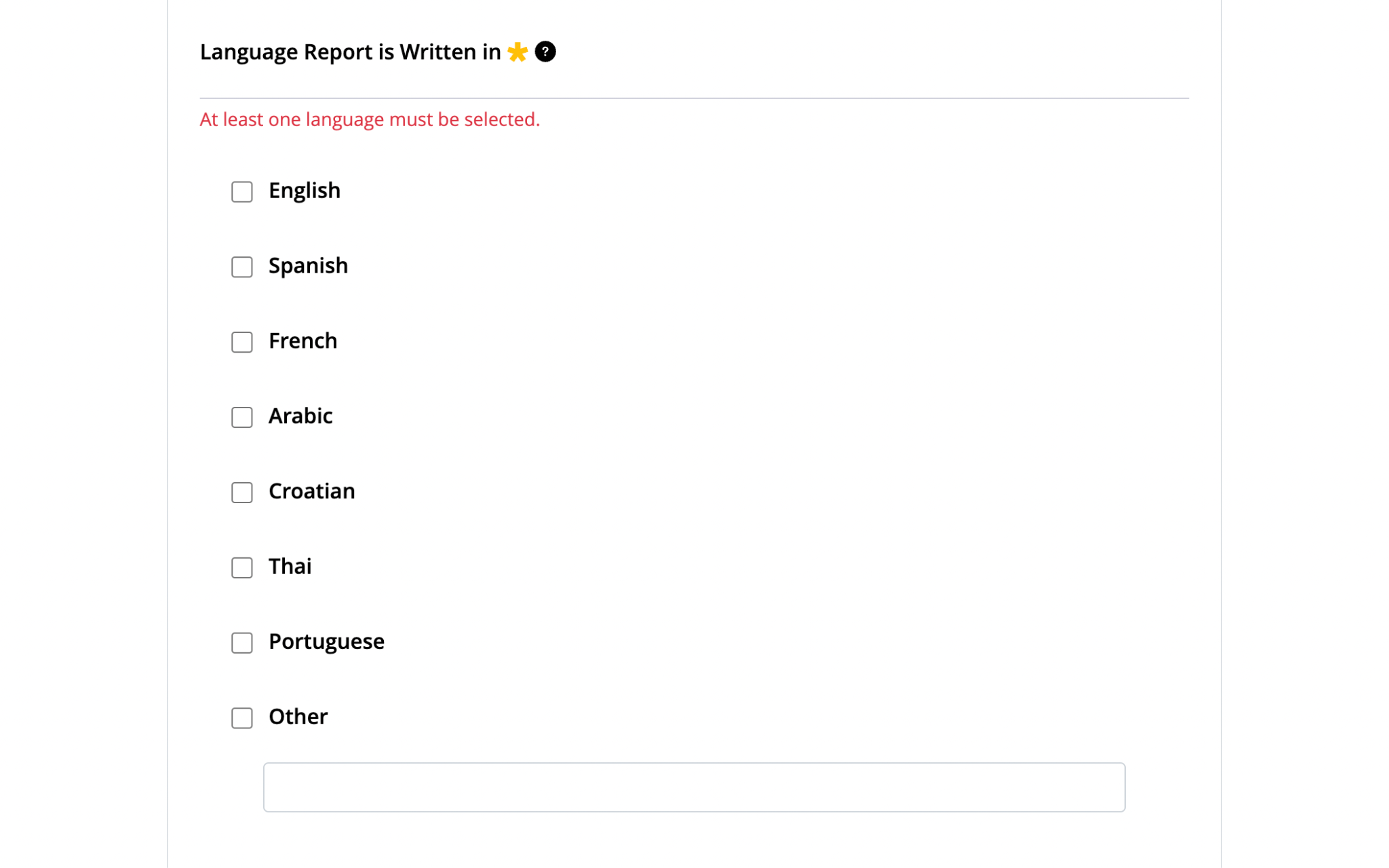 IVSS Research Report Upload Tool: Presentation
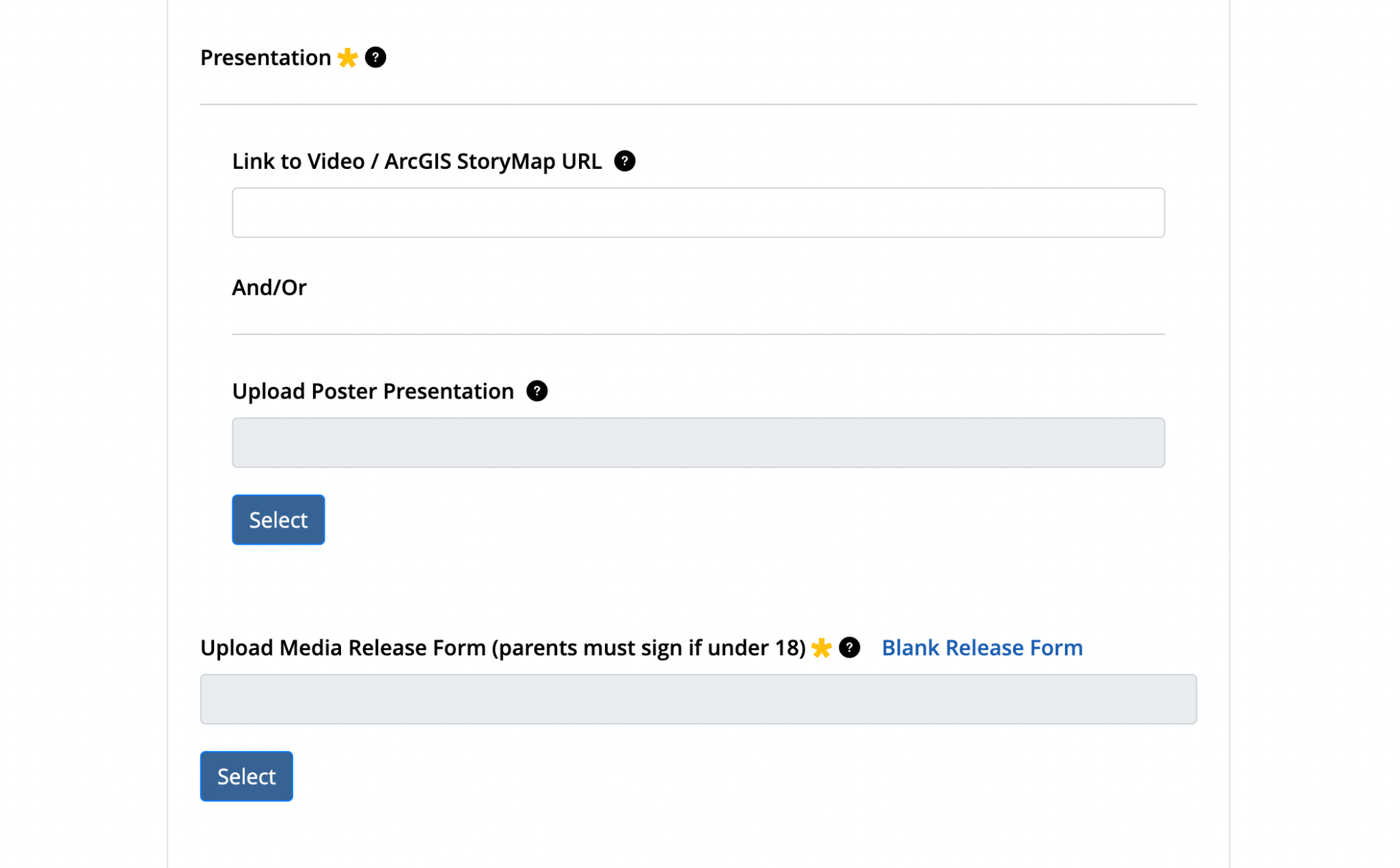 Web link (URL)
Upload a PDF or PPT file
Needed for anyone whose image is in the report!
IVSS Research Report Upload Tool: Badges
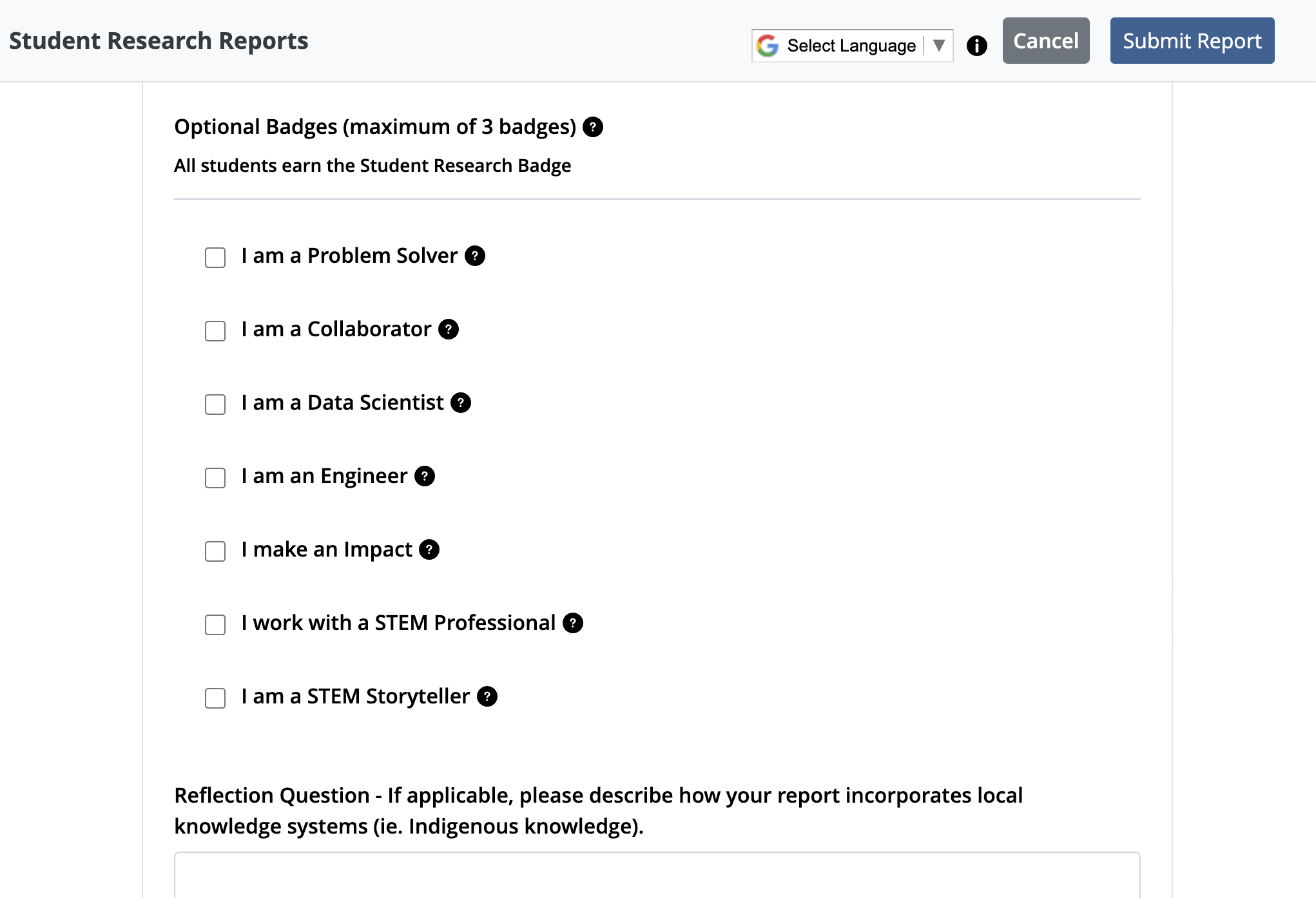 Select up to 3 badges
[Speaker Notes: As you are writing your report, be sure to explain how you worked toward the badges in your report.]
Edit Your Report (time is limited!)
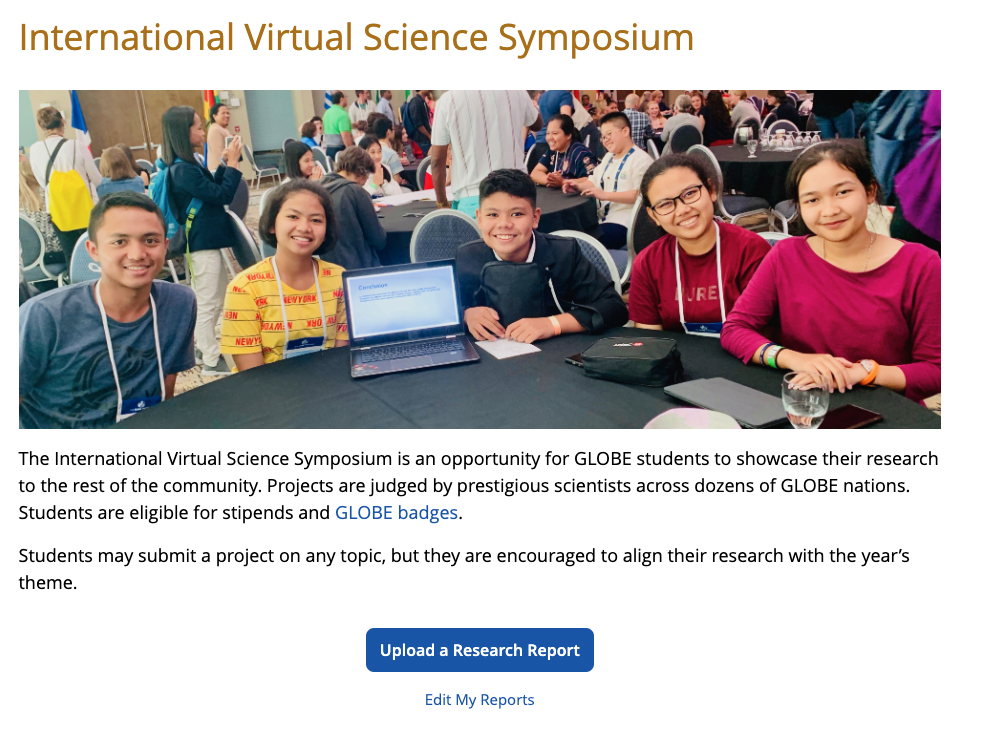 [Speaker Notes: Teams have a few days to edit their reports after they submit. Please edit rather than re-submit. If students miss the edit window and have to resubmit, please email the IVSS team to let us know so we can avoid duplicate project submissions.]
Additional Project Resources
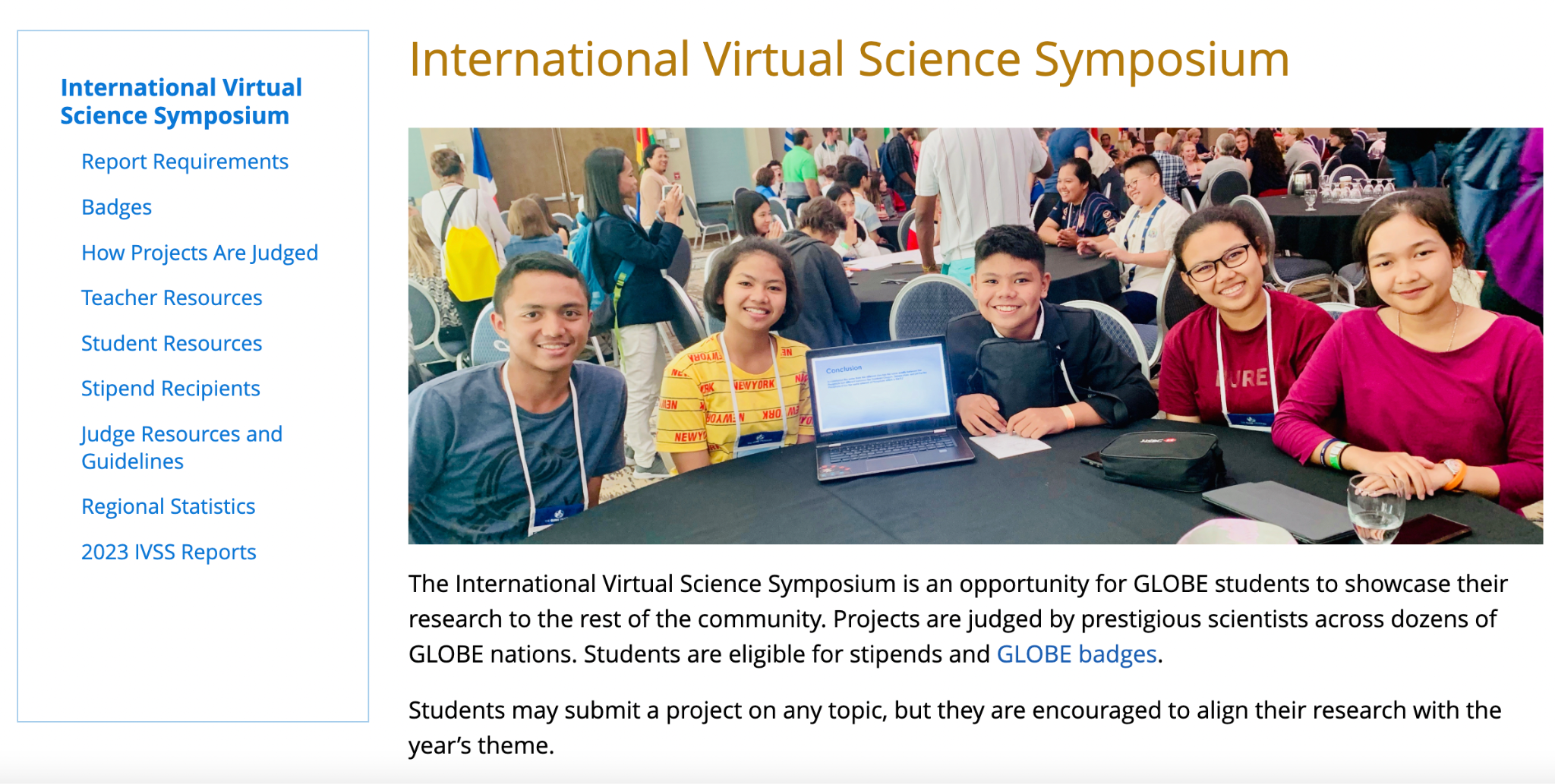 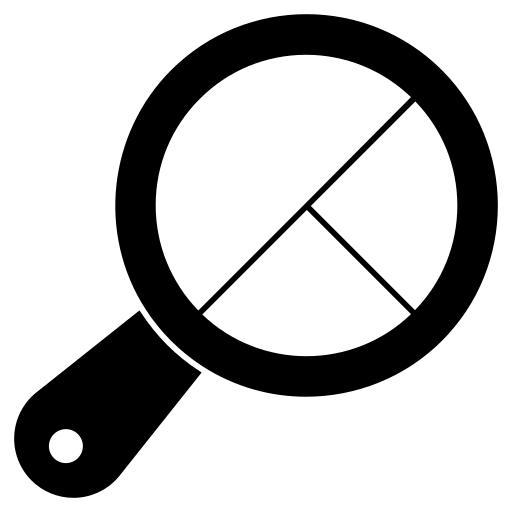 [Speaker Notes: An example of a project from the 2023 IVSS is showcased above. Student researches from Kenya, Africa investigated the impact of mulching on soils. Research questions included how mulching affects soil pH, whether mulching is a suitable substitute for chemical fertilizers and herbicides, and whether mulching is an effective agricultural practice.

Read more about this student research project by visiting the 2023 IVSS Stipend recipient page: https://www.globe.gov/news-events/meetings_symposia/virtual-conferences/ivss-stipend-recipients]
Additional Project Resources: Report Requirements
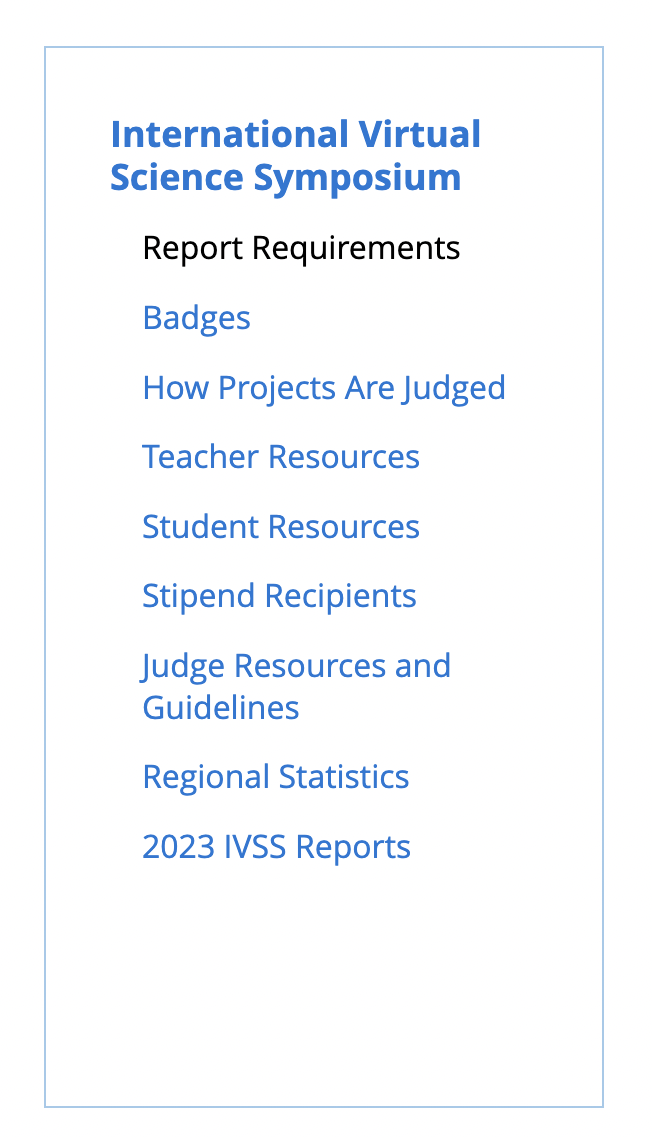 Written Report
Title & Abstract or summary
Five (5) Sections: Introduction, Methods and materials, Results and data, Discussion, Conclusion
Citations
Badge Descriptions
At least two (2) additional badges and a four-star report are required to be eligible for stipend drawing.
Presentation
Link to Video or ArcGIS StoryMap OR 
Presentation poster (PPT, PDF, or image file)
Thumbnail image
Image to be displayed with the report
Photo Release Form
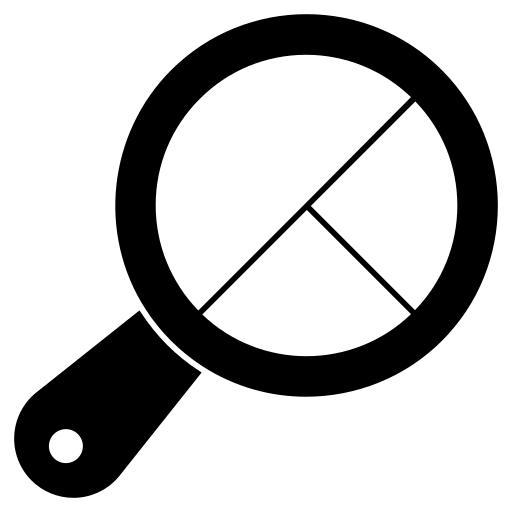 [Speaker Notes: Report requirements vary by grade level.]
Additional Project Resources: Badges
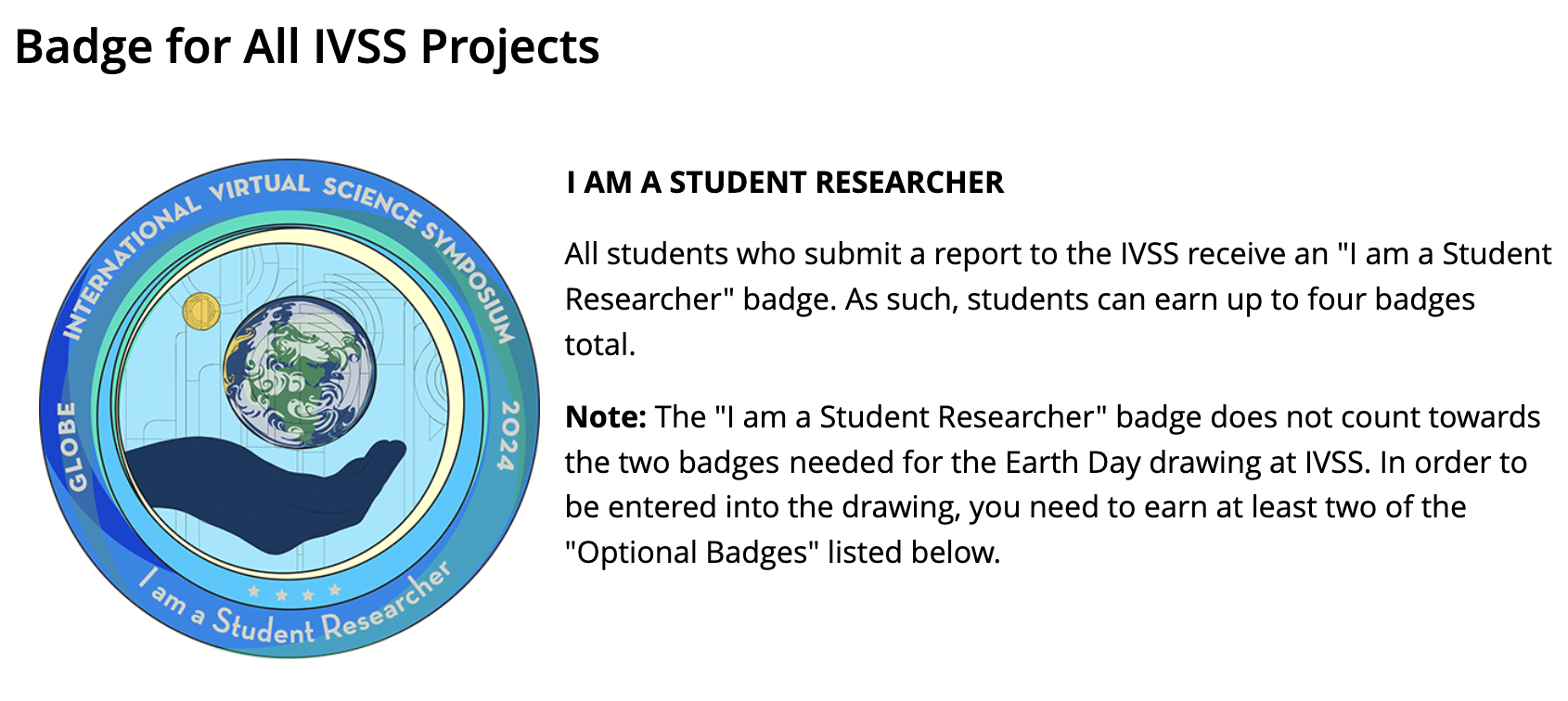 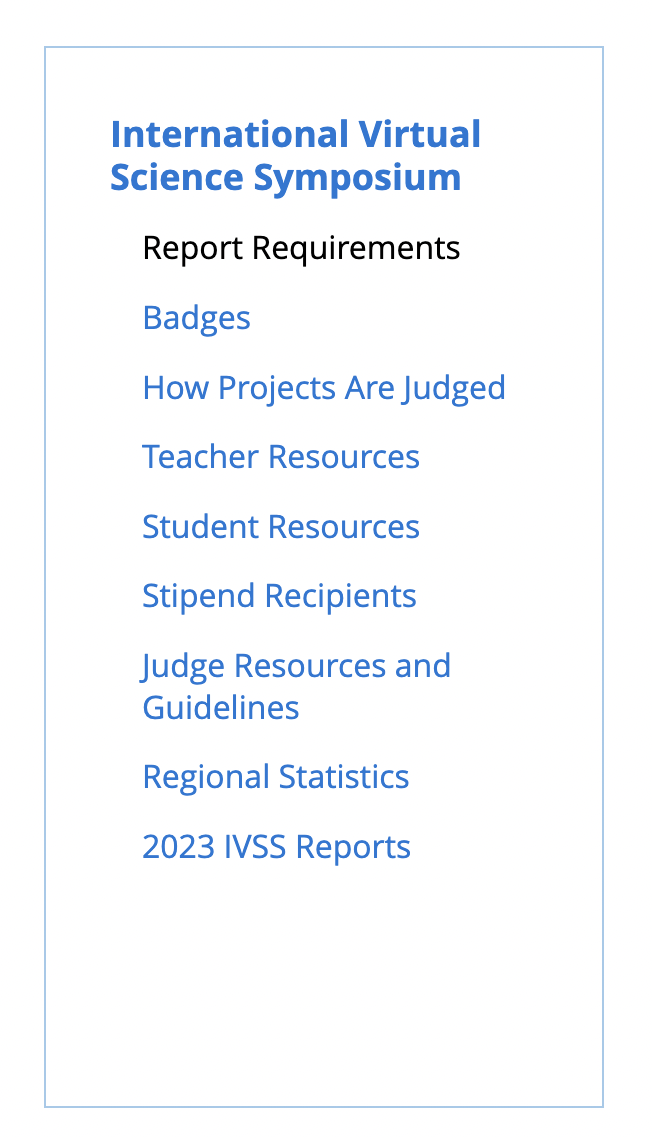 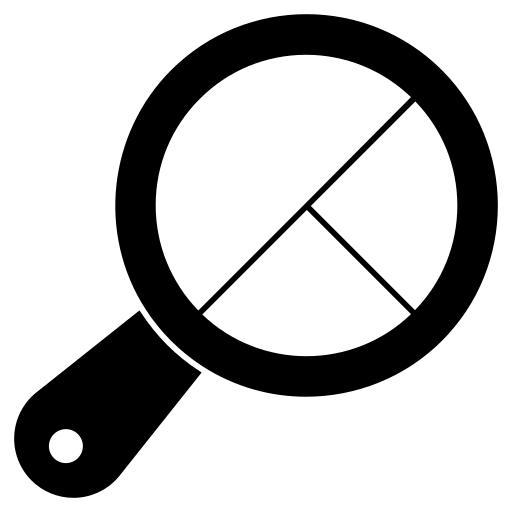 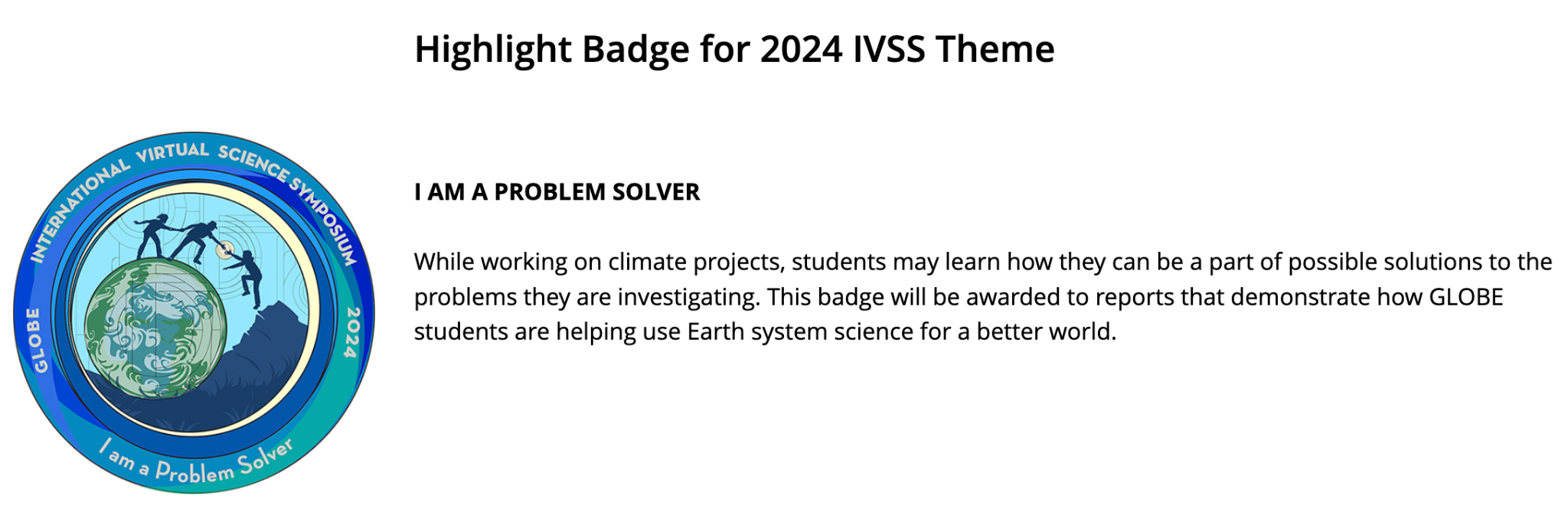 Students can earn up to 3 additional badges
Report should describe how each badge was earned
[Speaker Notes: Students can earn up to 3 additional badges (out of 7) and report should explain how each badge was earned. A minimum of two additional badges is required to be part of the stipend drawing.]
Additional Project Resources: How Projects are Judged
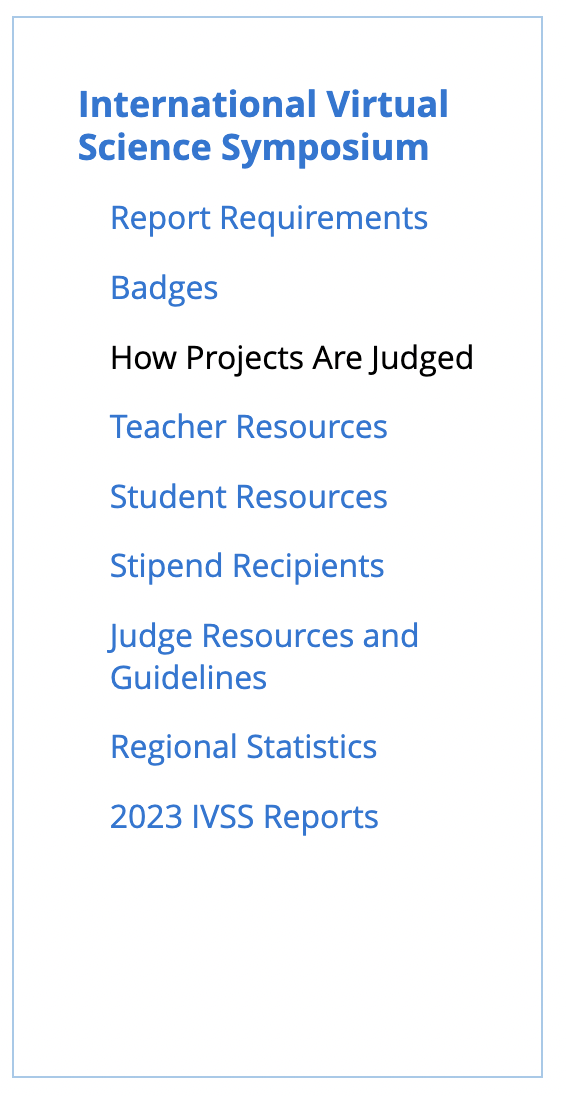 Rubrics by grade level/age
Includes details on what each project element should include

Students are encouraged to review the rubric information to support the writing and research process.
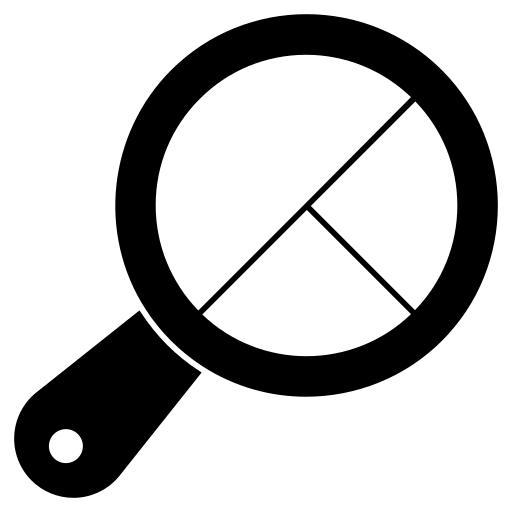 Additional Project Resources: How Projects are Judged
Rubric Example, Grades 9-16 (Ages 14-18+)
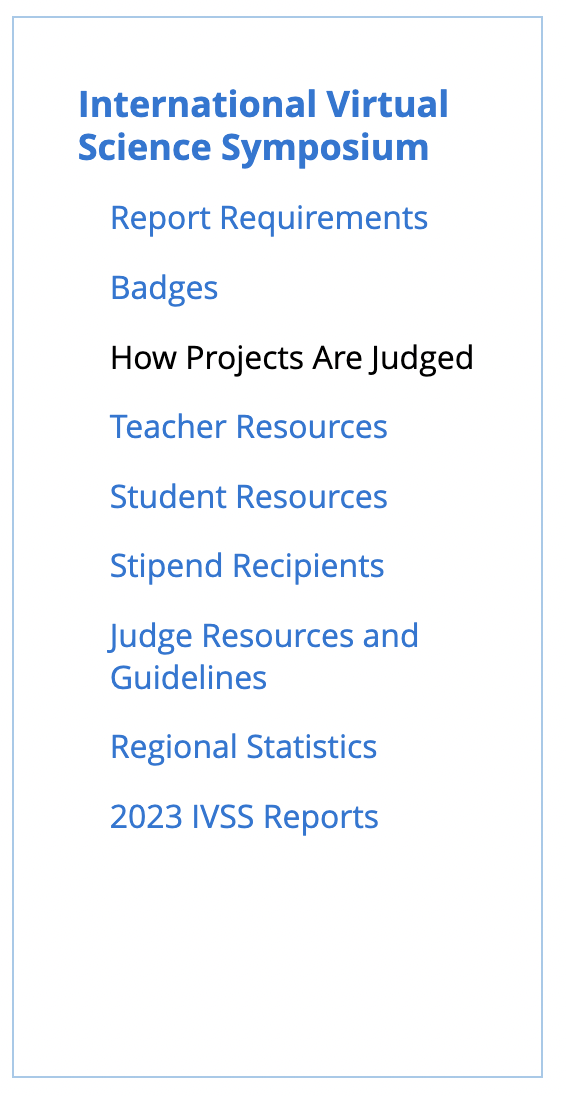 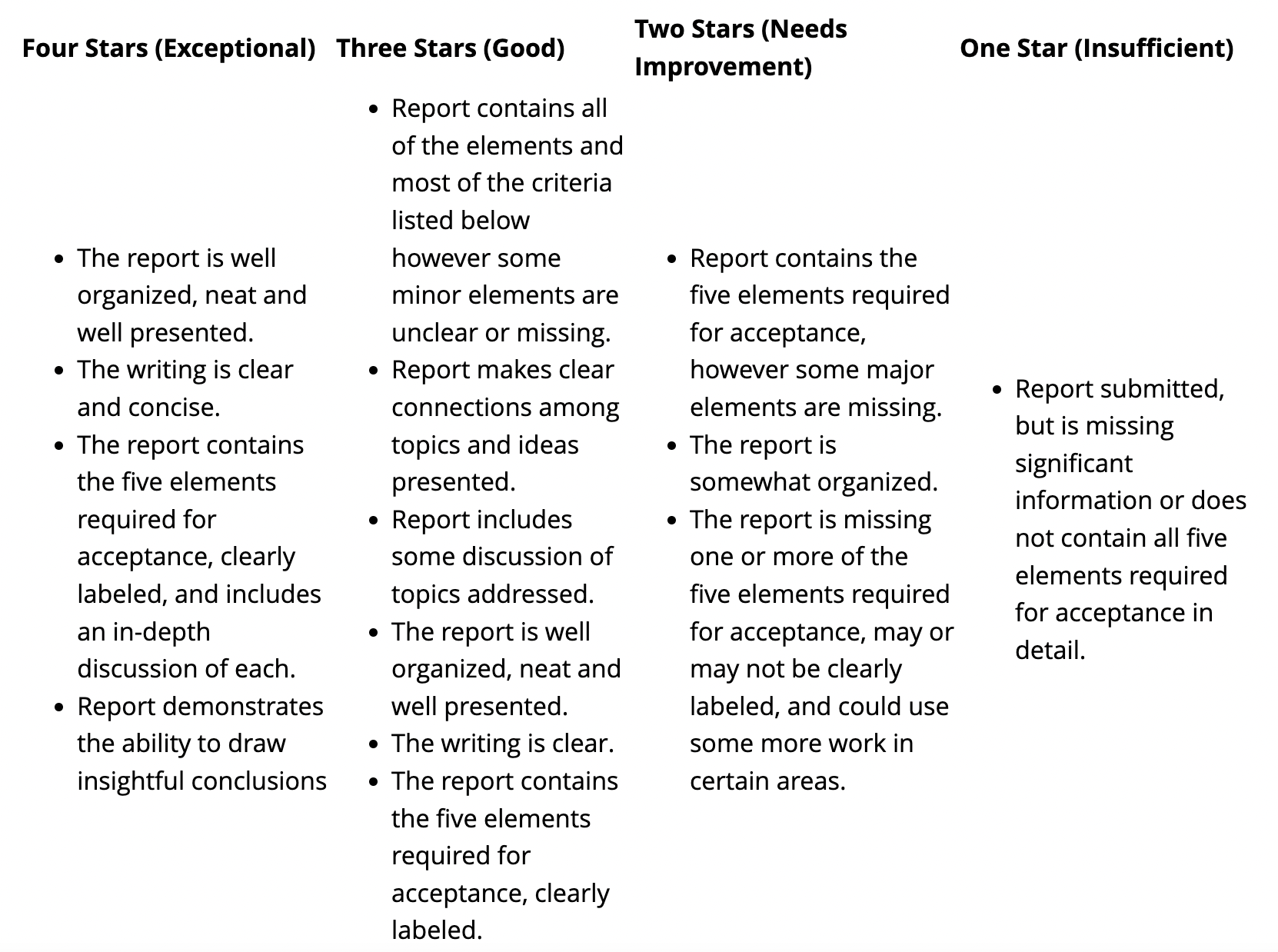 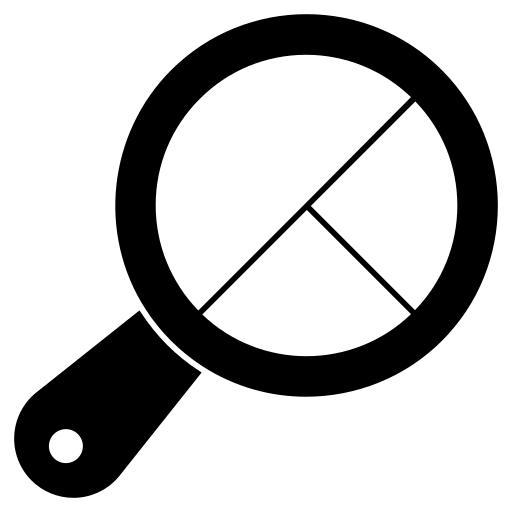 [Speaker Notes: Insightful conclusions - next steps]
Additional Project Resources: Student Resources
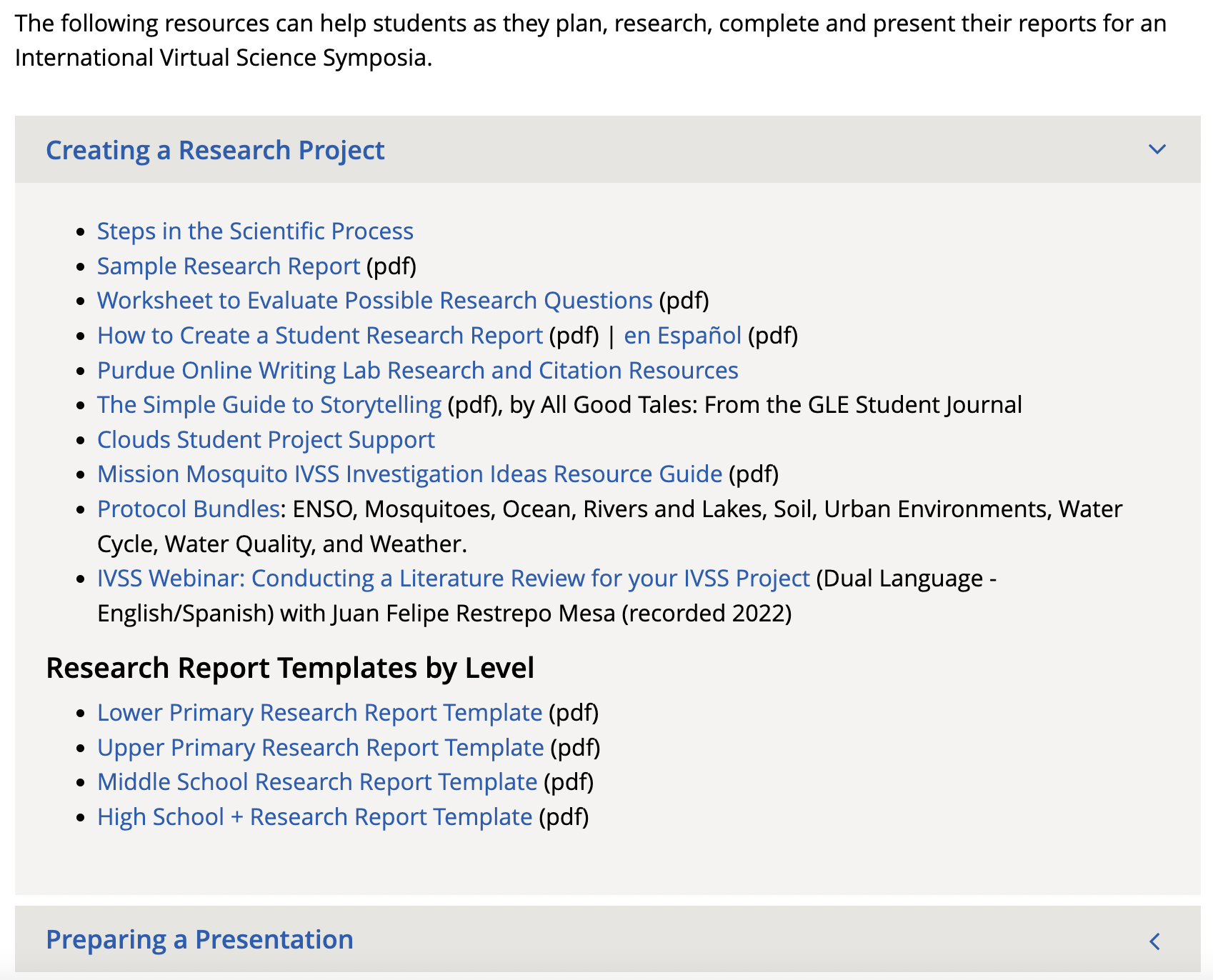 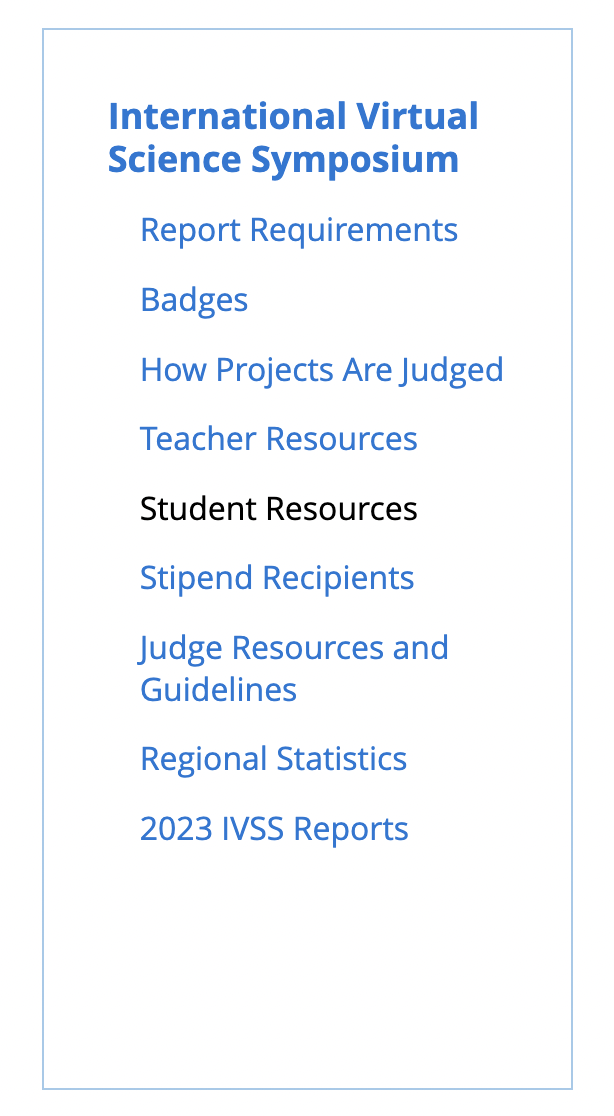 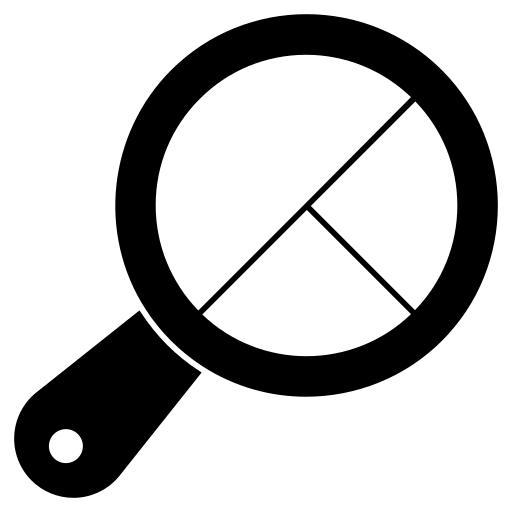 [Speaker Notes: Student resource topics: Creating a Research Report, Preparing a Presentation, Data Resources, and Webinars.
Highlight student resources to create a research report, including report examples and templates by grade level]
Additional Project Resources: Student Resources
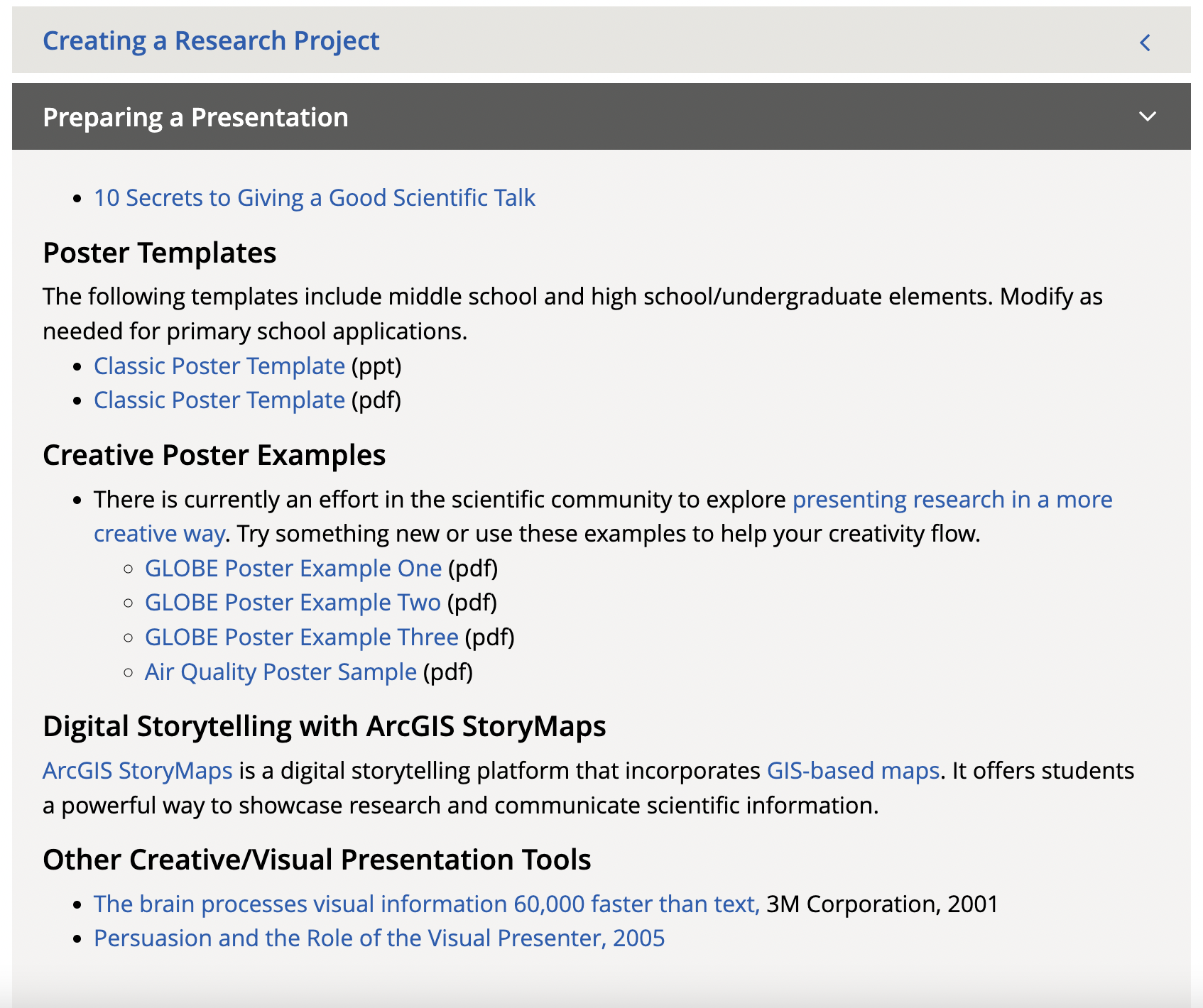 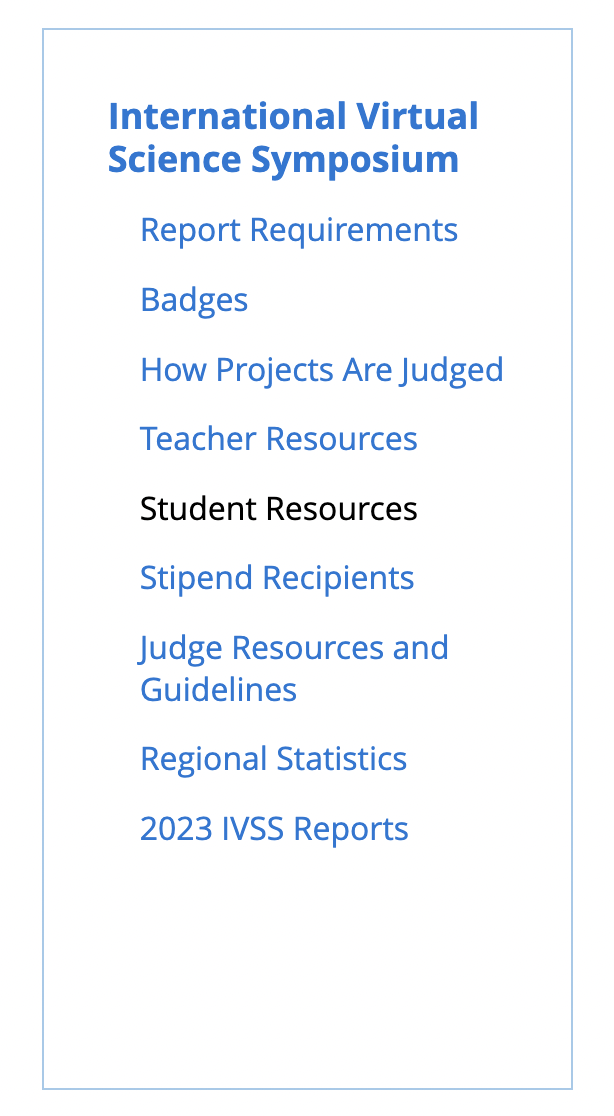 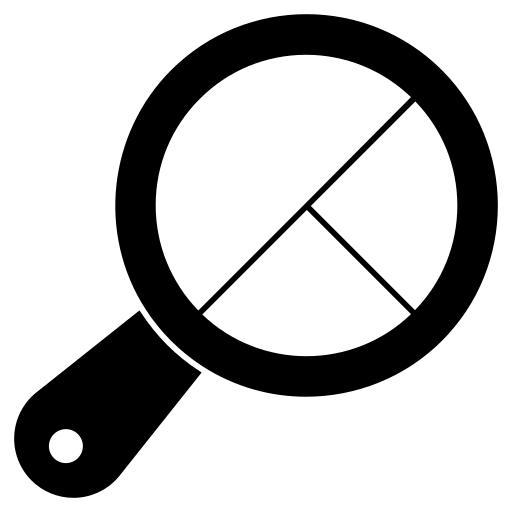 [Speaker Notes: Highlight resources for preparing a presentation, including examples and templates]
Additional Project Resources: Student Resources
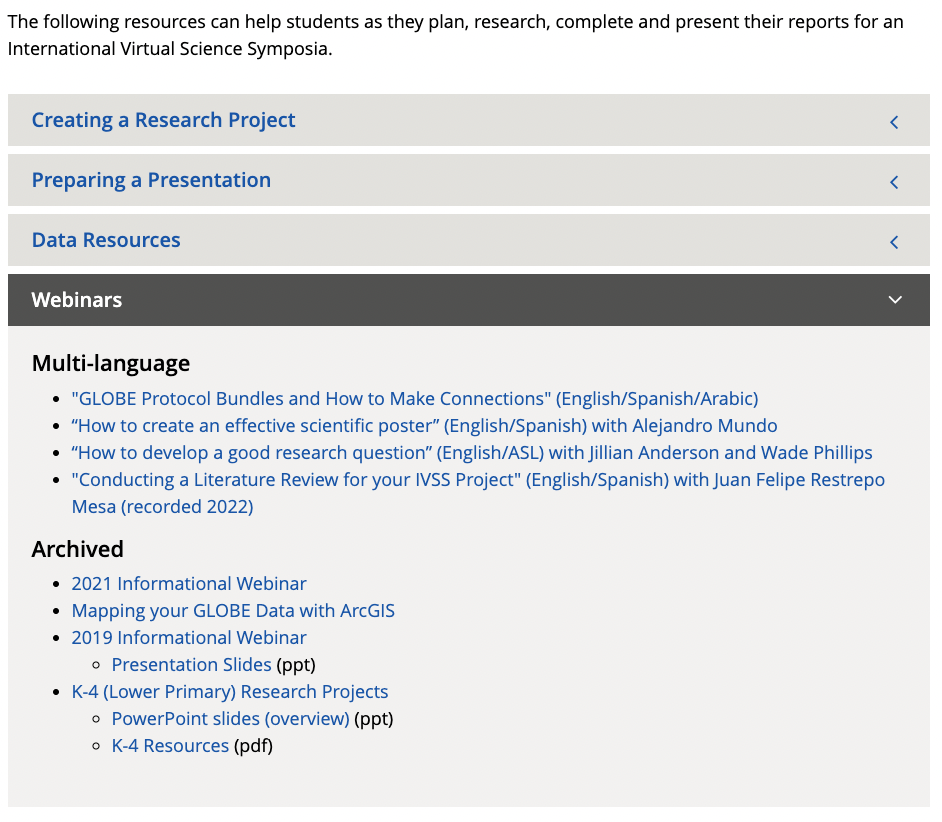 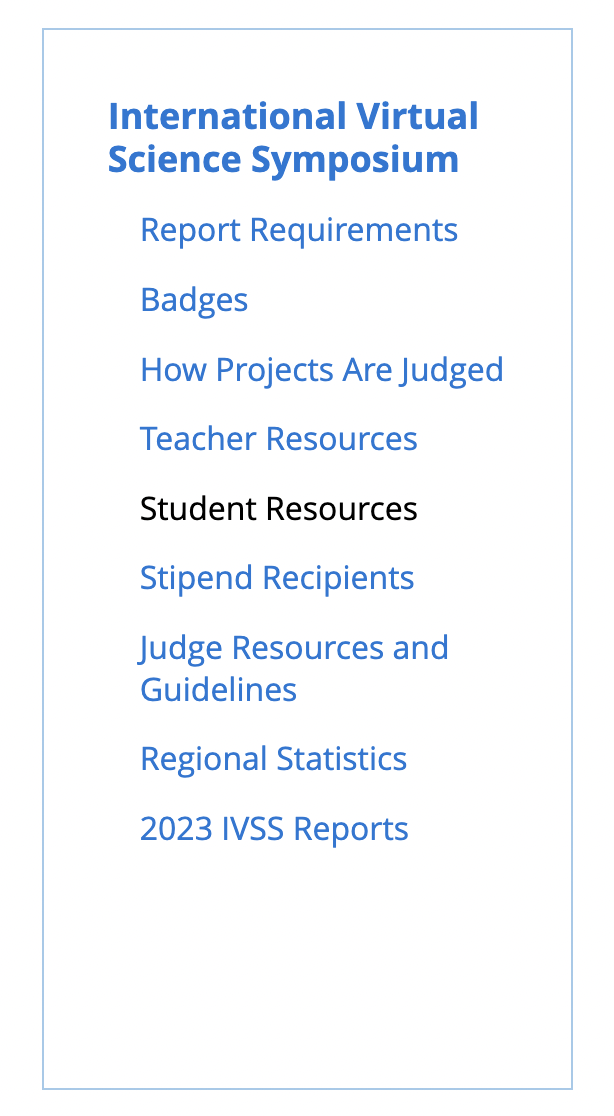 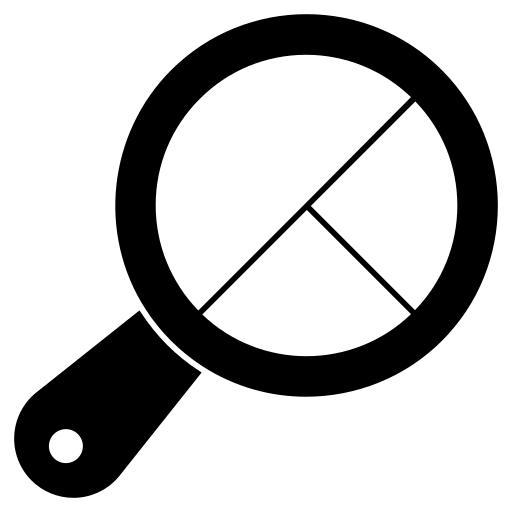 [Speaker Notes: Highlight recorded webinars: resources to help students get started with a project, visualize data, and more]
Important Reminders
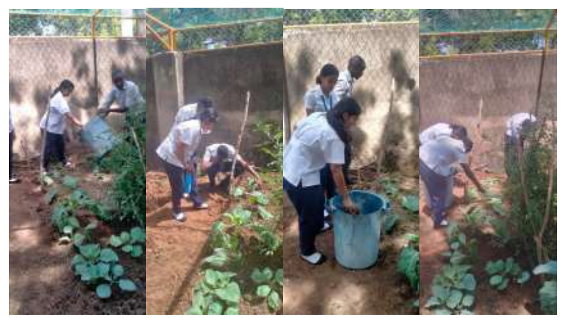 Photo Release Forms
Required for everyone who appears in a photo or video!
Projects are due on March 6!
Stipend drawing in April
Qualified projects: 4-star rubric rating and at least two optional badges
Stipend recipients will be invited to the 2024 GLOBE Annual Meeting Student Experience
Stipend can be used toward attending the Annual Meeting
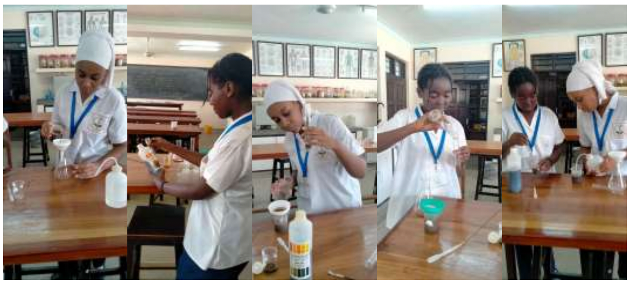 Above images: Students from Shree Swaminarayan Academy in Kenya investigating the impact of mulching on soils.
Latin America and Caribbean
Title: Relación entre el avistamiento de mariposas, las variables ambientales y la vegetación del patio escolar
Teacher: Darío Greni
School: Escuela No. 88 Alfredo B. Nobel
Location: Uruguay

Near East and North Africa
Title: Soil (Pedosphere) Investigations
Teacher: Wejdan Melhem
School: King Abdullah The Second School for Excellence Irbid
Location: Jordan

North America
Title: Comparing Select Atmospheric Parameters Between Disparate Geographic Locations Using Collaboration Between Two GLOBE Schools
Teacher: Diana Rae Johns
School: Crestwood High School
Location: USA


Title: Predicting Volume of Mosquito Borne Diseases Using A.M.E.A Sensor/Radio Network
Teacher: Cassie Soeffing
School: Institute for Global Environmental Strategies (IGES)
Location: USA
2023 IVSS Stipend Recipients
Africa
Title: Investigating the Impact of Mulching on Soils
Teacher: Henry Moseti
School: Shree Swaminnarayan Academy
Location: Kenya

Asia and Pacific
Title: Investigating a Comprehensive Study on the Factors Influencing Color Change in Caladium bicolor for Enhanced Cultivation and Economic Benefits in Horticulture
Teacher: Pornpawit Tabchum
School: Paphayomphittayakom School
Location: Thailand

Europe and Eurasia
Title: Connection Between Peat and Plants
Teacher: Jaan Pärn
School: Estonian Learning Expedition
Location: Estonia
Visit the IVSS Stipend Recipients page to explore these projects!
2024 IVSS Timeline & Webinars
11 October 2023: General IVSS Informational Webinar (recorded)
25 October 2023: Climate Resources Webinar (recorded)
6 December 2023: Badges Webinar (recorded)
15 December 2023 - 06 March 2024: Reports Accepted
December 2023 - February 2024: Judge Recruitment
18 January 2024: Submitting Student Projects Webinar	
20 March 2024: Judging Webinar
20 March - 03 April 2024: Judging Period
22 April 2024: Feedback to Students
[Speaker Notes: We will have an additional joint webinar witht the Year of Climate and Carbon Campaign (YCC) later in October.

Then starting in January and ending March 1st 2024, we will be accepting projects

March 22nd 2023 will be the judging webinar, which informs judges on expectations and how to judge IVSS projects.

March 22nd will be the start of the judging period which will end April 5th 2024.

Finally April 5th 2024 we will have our Earth day celebration and the drawing for the stipends.]
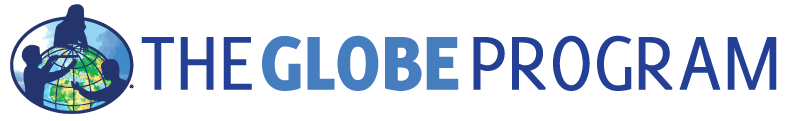 Get in touch with us:
globeivss@ucar.edu
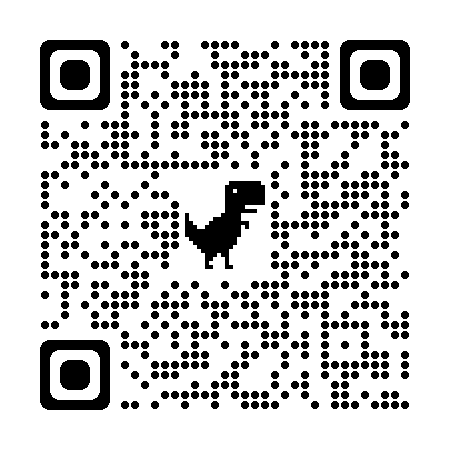 https://www.globe.gov/news-events/meetings_symposia/virtual-conferences
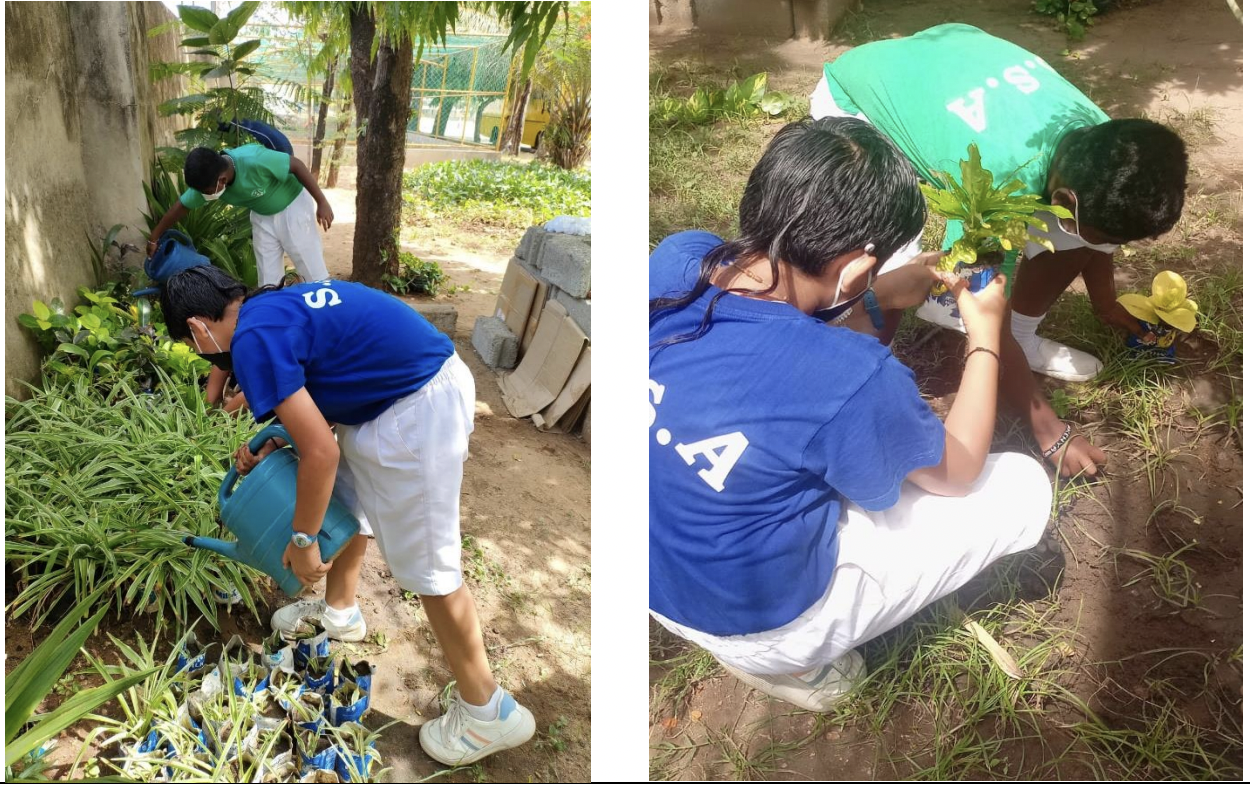 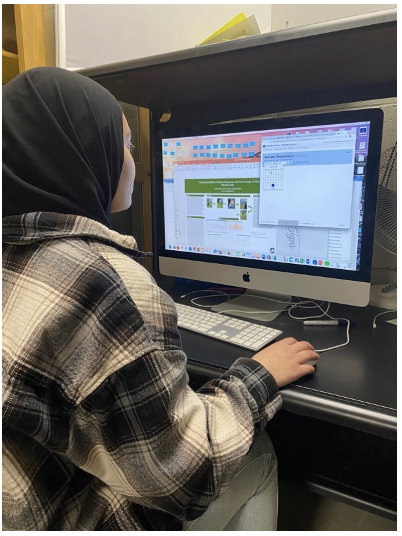 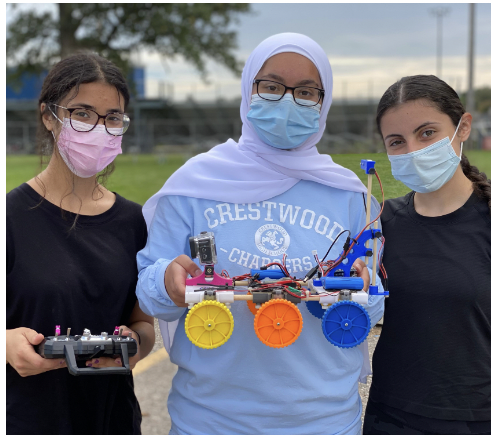 Thank you! Questions?